Chapter 9-1C.Lecture File Howard Godfrey, Ph.D., CPAProfessor of AccountingCopyright 2016
2
3
4
5
May the following entities elect to be taxed as partnerships?
LLC with one owner
LLC with two owners 
Newly formed corporation with two owners
6
May the following entities elect to be taxed as partnerships?
LLC with one owner? No
LLC with two owners? Yes
Newly formed corporation with two owners? No
7
Which provides protection for partners in a CPA firm from malpractice claims related to work of another partner: 
General Partnership, 
Limited Partnership, 
Limited Liability Partnership?
8
9
10
11
12
13
14
15
16
17
18
19
20
See questions at bottom of the spreadsheet
21
22
23
24
25
26
27
28
29
30
31
32
33
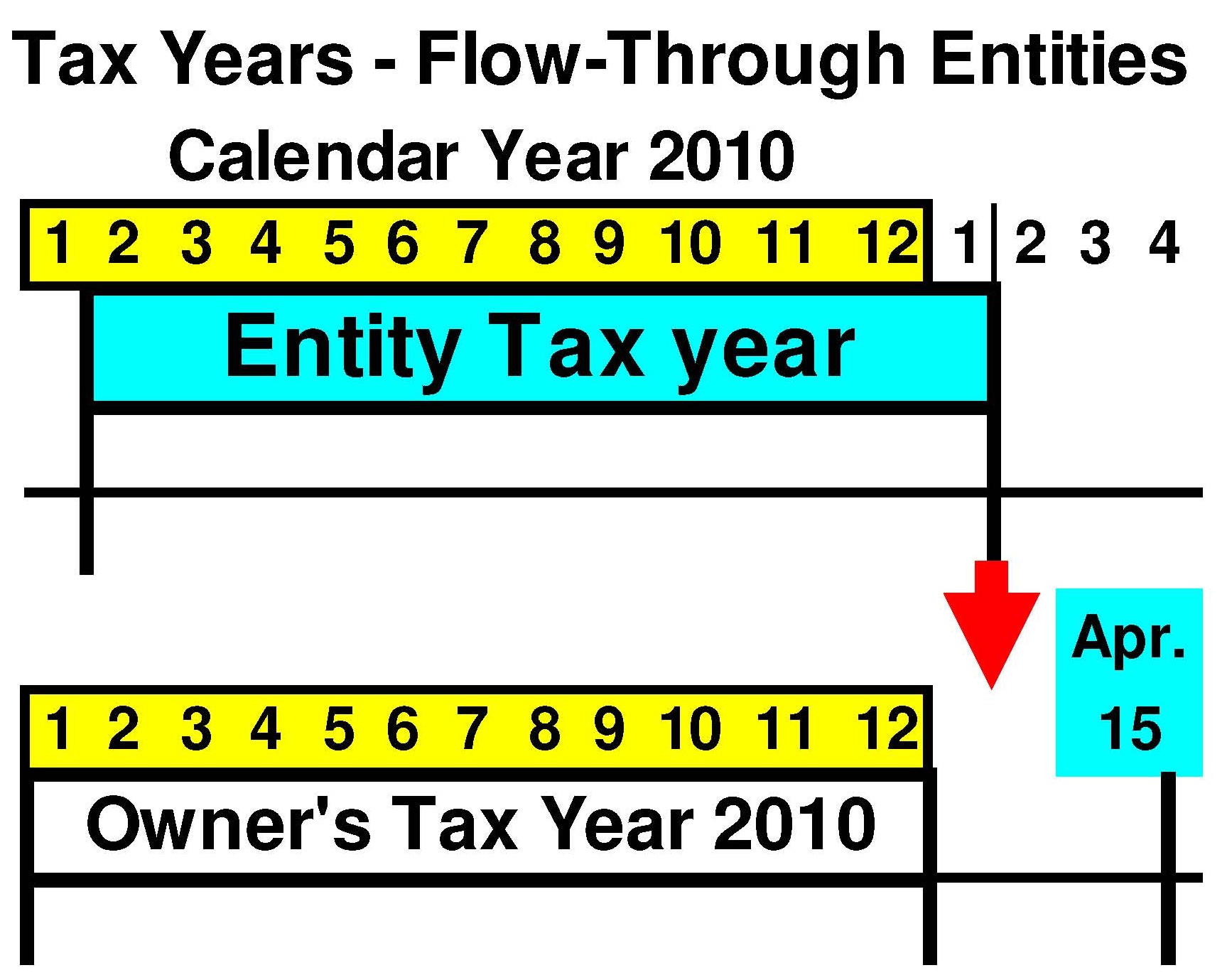 34
35
36
37
38
39
40
41
42
The 
End
43